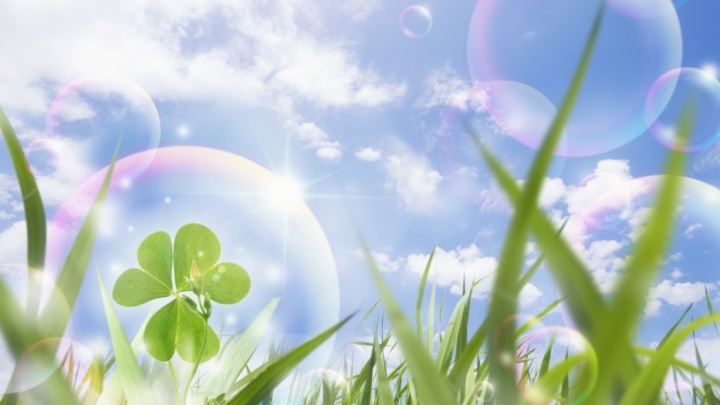 Муниципальное автономное дошкольное образовательное  учреждение муниципального образования "Светловский  городской округ" - детский сад № 2 "Светлячок
Игровая  образовательная ситуация по аппликации«Скворечники для птиц»
2 младшая группа
Автор: воспитатель
Карнецкая Татьяна Ивановна
Программное содержание
учить детей изображать в аппликации предметы, состоящие из нескольких частей, определить форму (круглая, квадратная, треугольная), закрепить название цветов, развивать цветовое восприятие, эстетический вкус;
расширять представления о характерных признаках весны, об образе жизни птиц весной;
формировать умения предварительно выкладывать на листе бумаги готовые детали ,составляя изображение и наклеивать;
воспитывать аккуратность при работе с клеем, кисточкой, салфеткой;
уточнять и расширять словарь : гнездо, скворечник, грач, ласточка, чирикают, щебечут
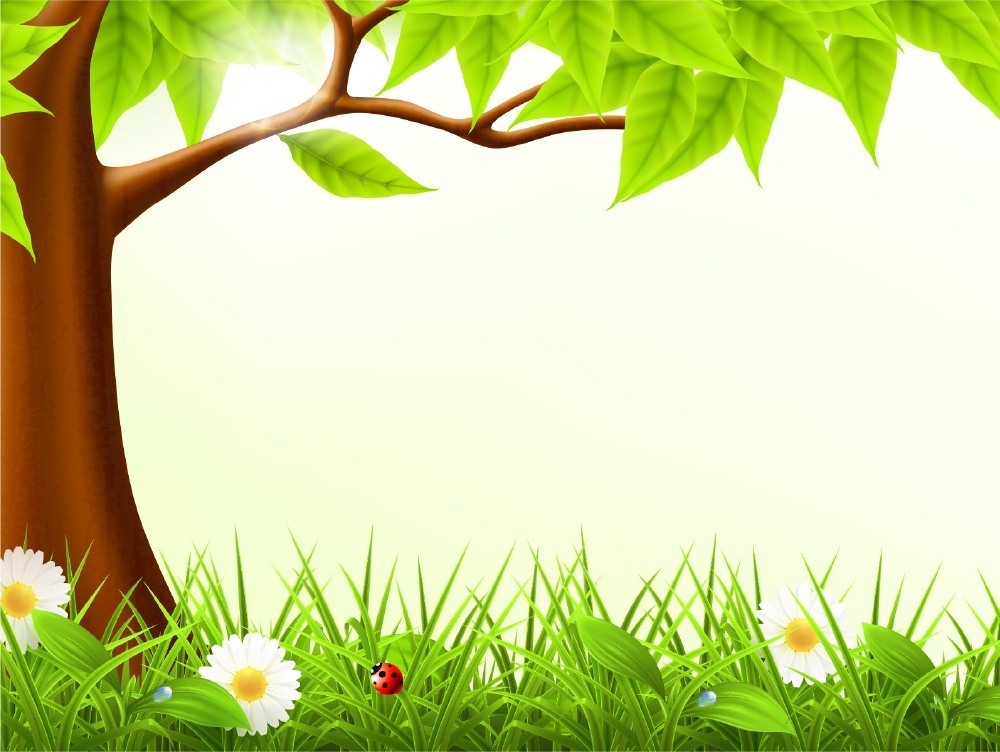 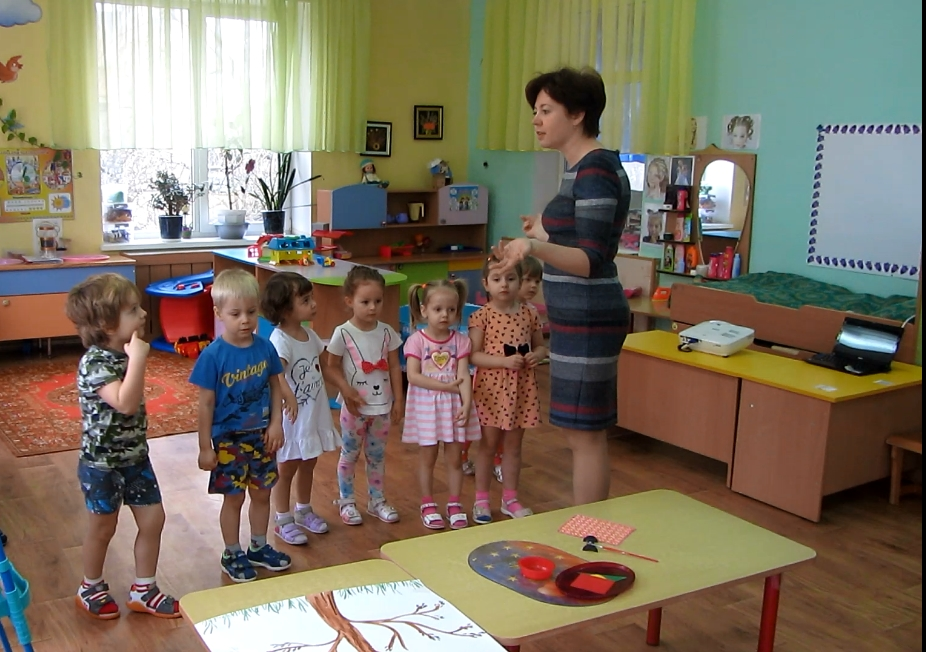 Чтение стихотворения
             о весне
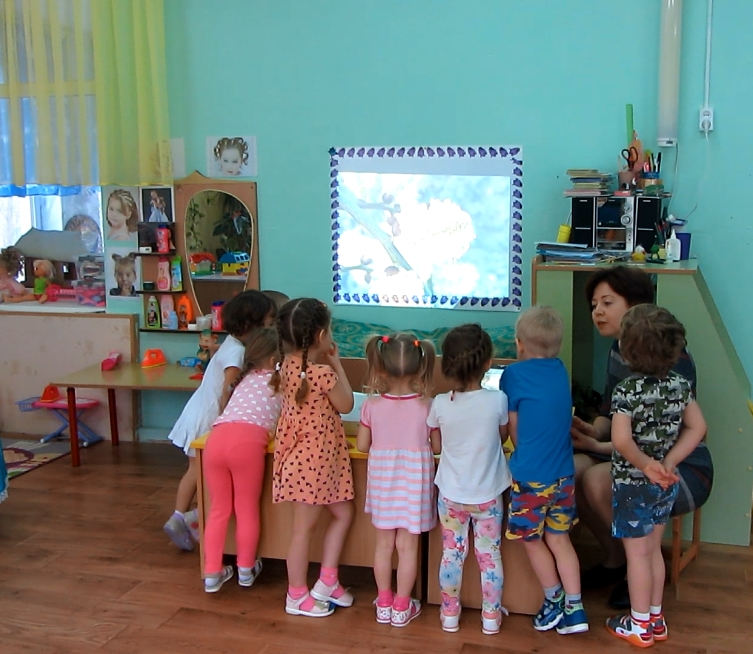 Просмотр презентации «Весенние приметы»
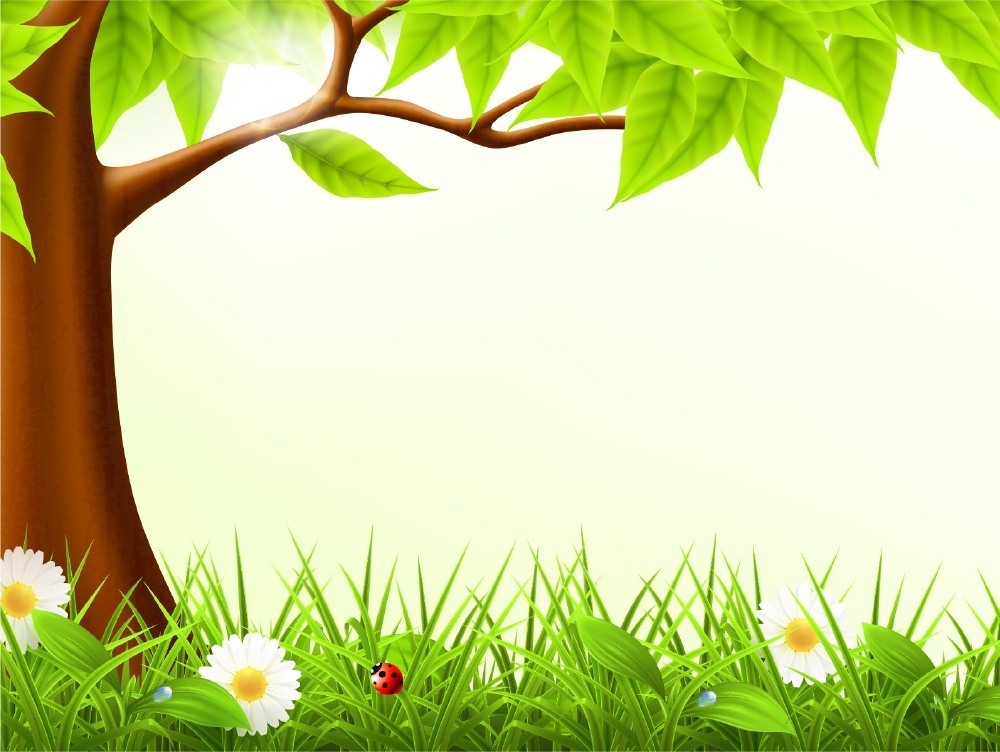 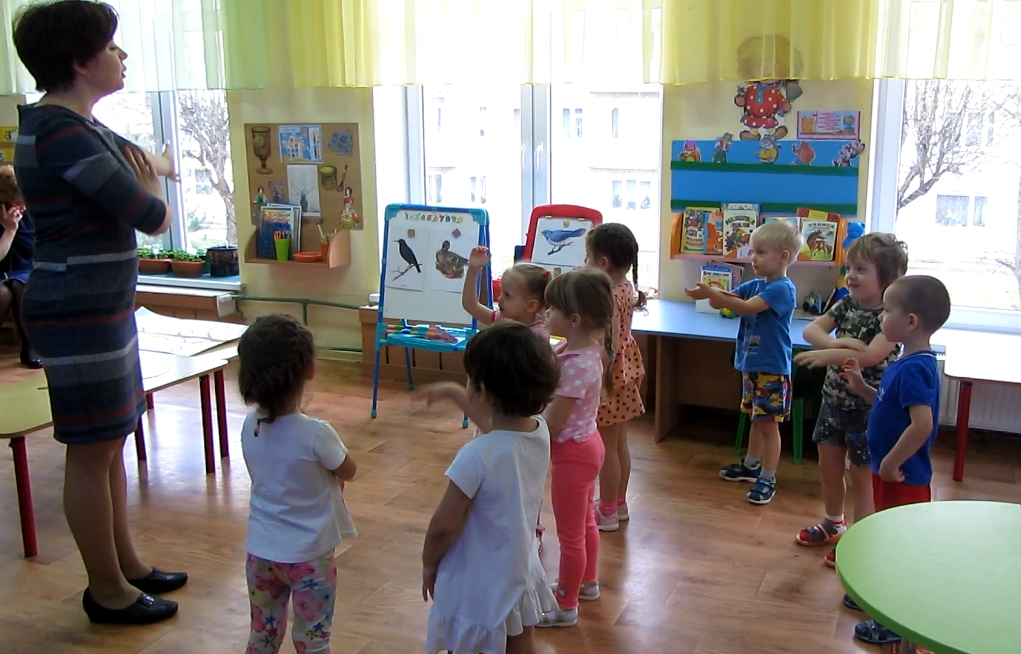 Физкультминутка
»Птички»
Проводится игра 
«Назови  перелетную
      птицу»
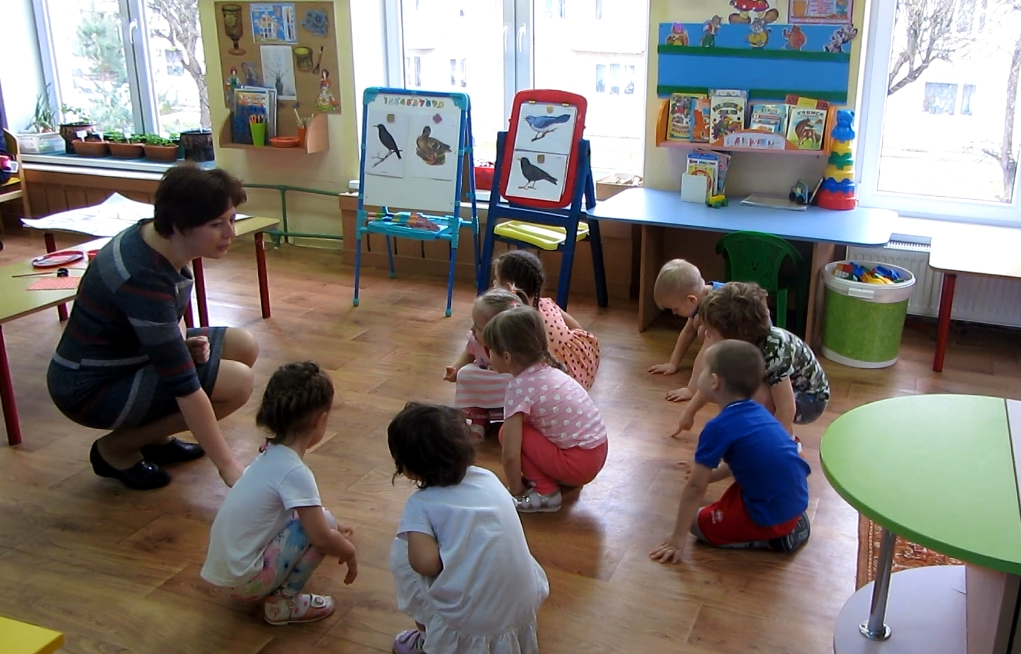 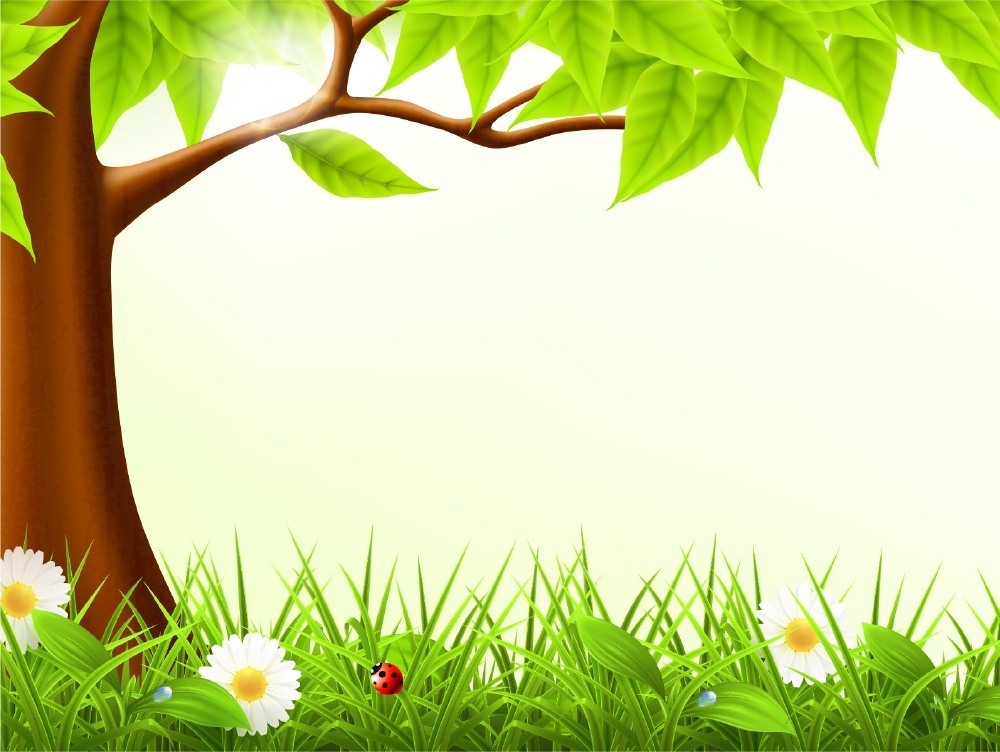 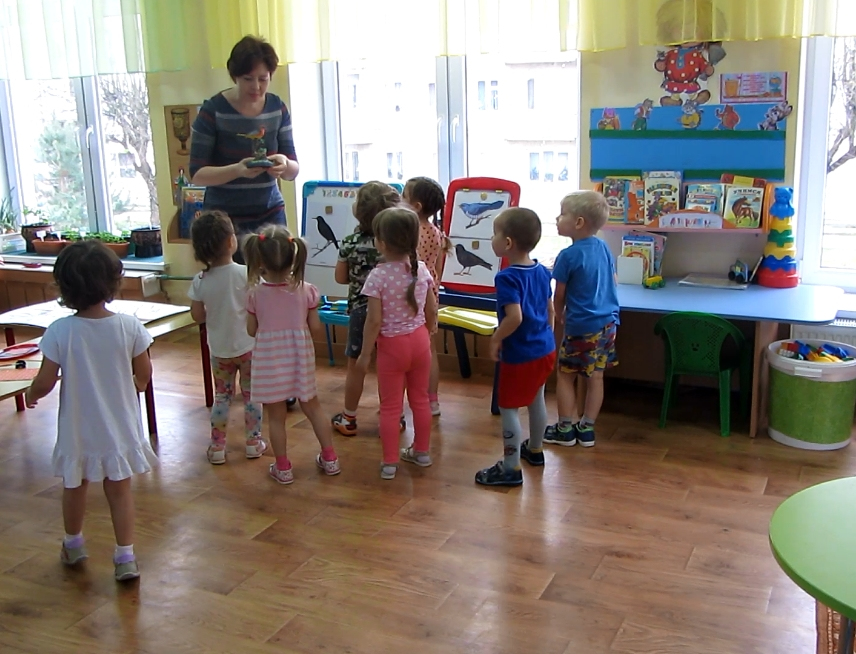 В гости к детям из весеннего леса прилетает  грустная  птица и просит их помочь   ей
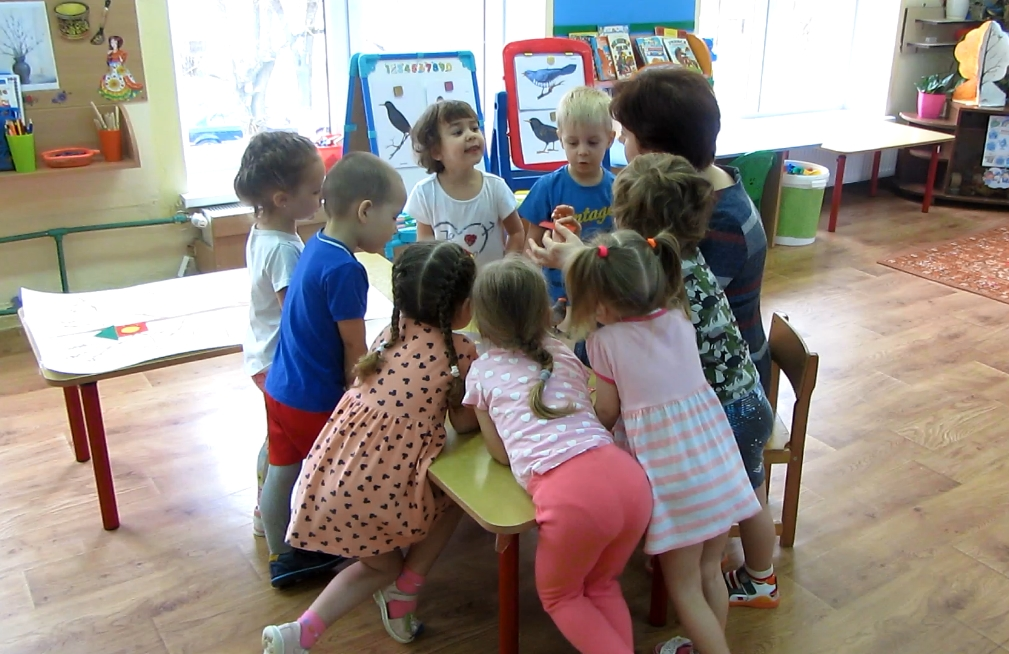 Игровая мотивация.
 Постановка проблемы.
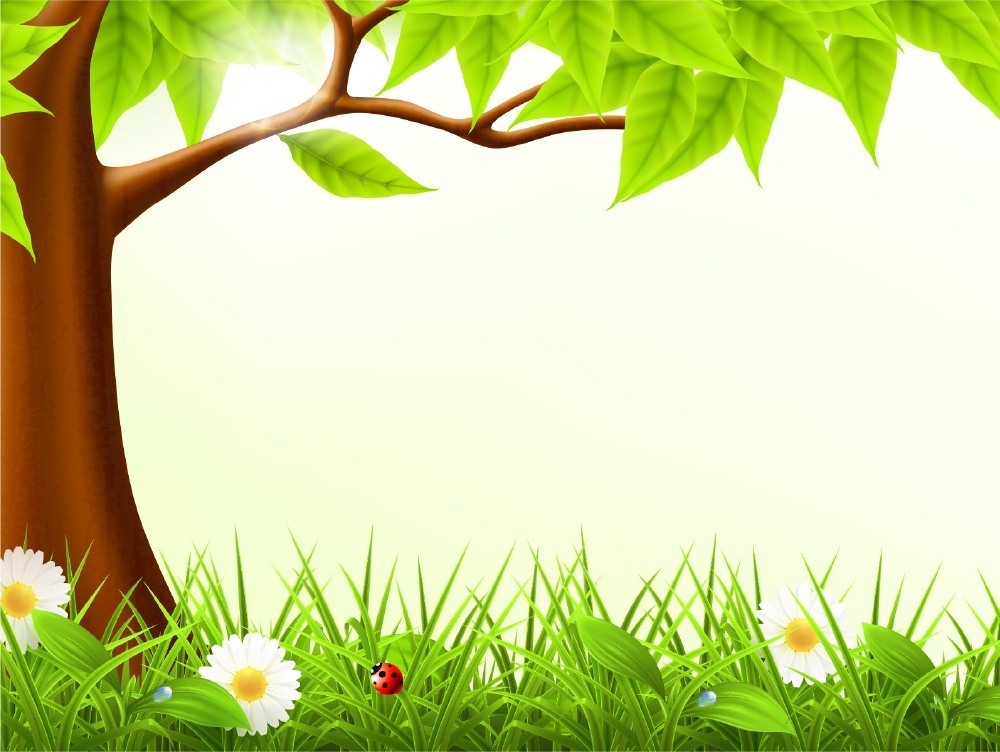 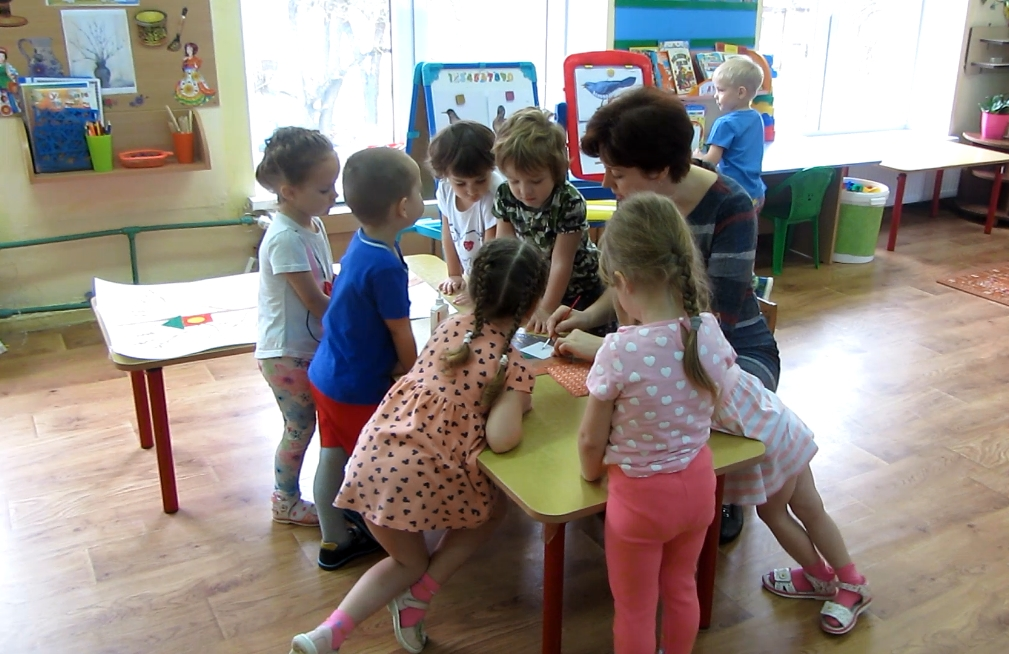 Выясняем как помочь птицам: построить скворечники на большом дереве
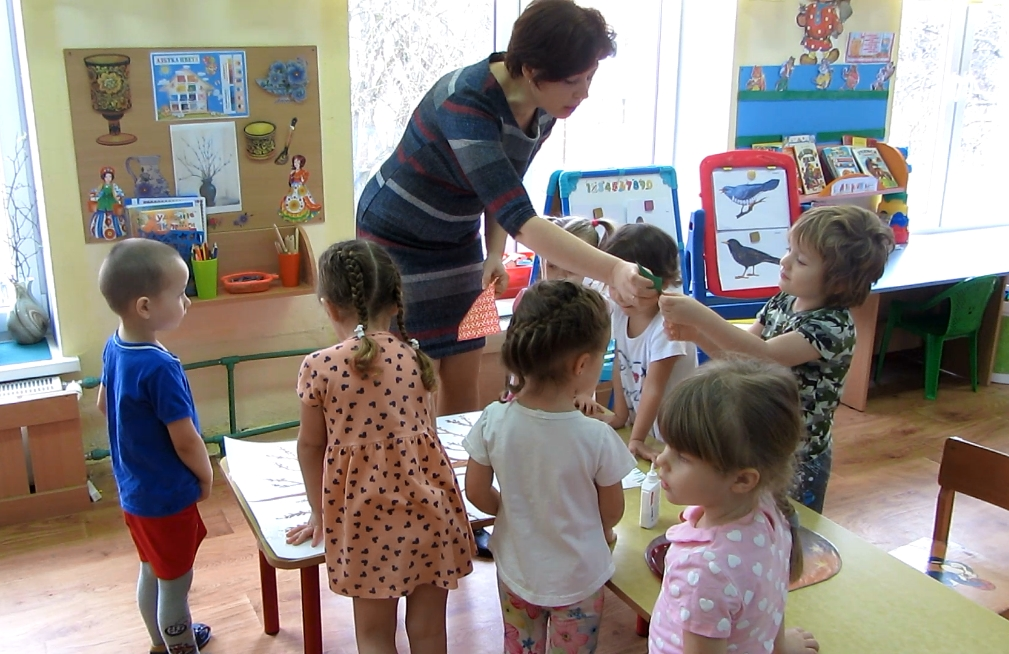 Показ способа выполнения аппликации
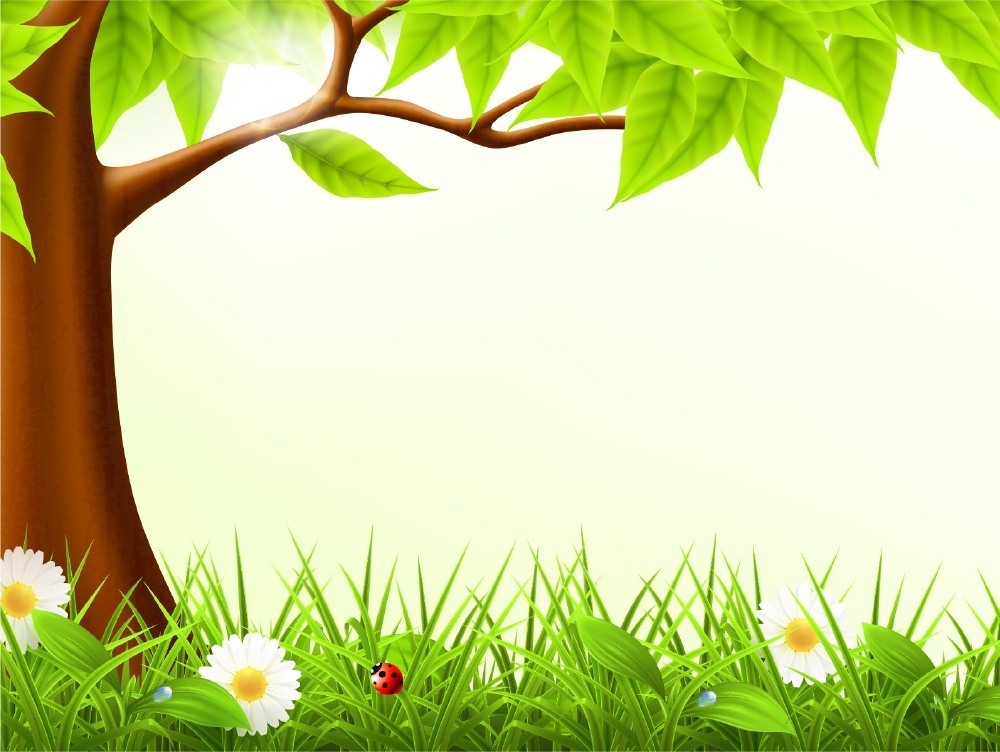 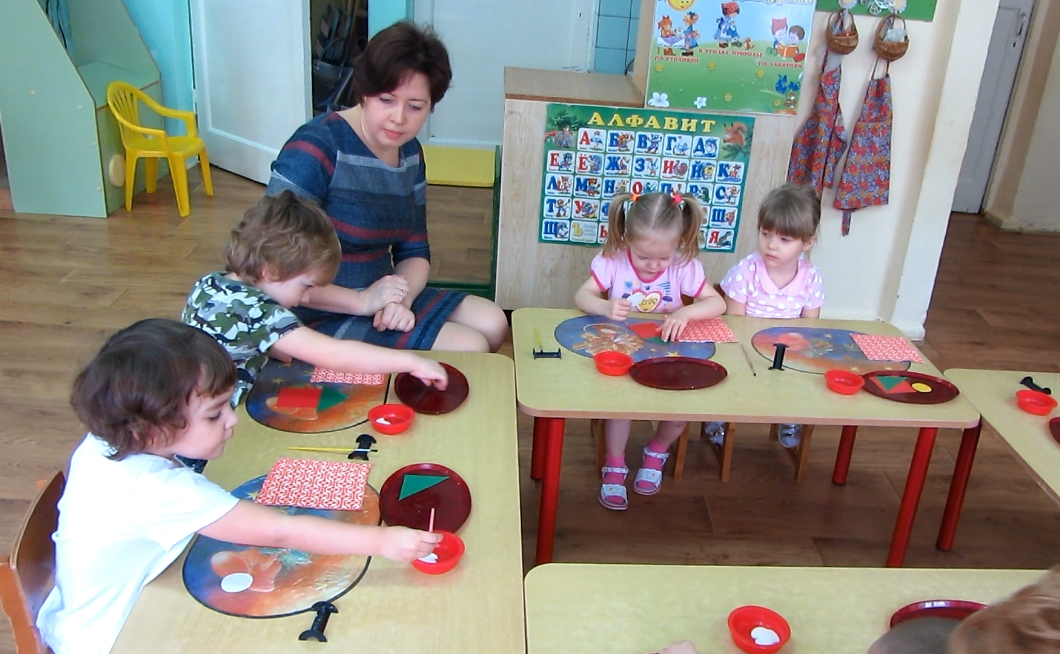 Самостоятельное выполнение 
детьми задания
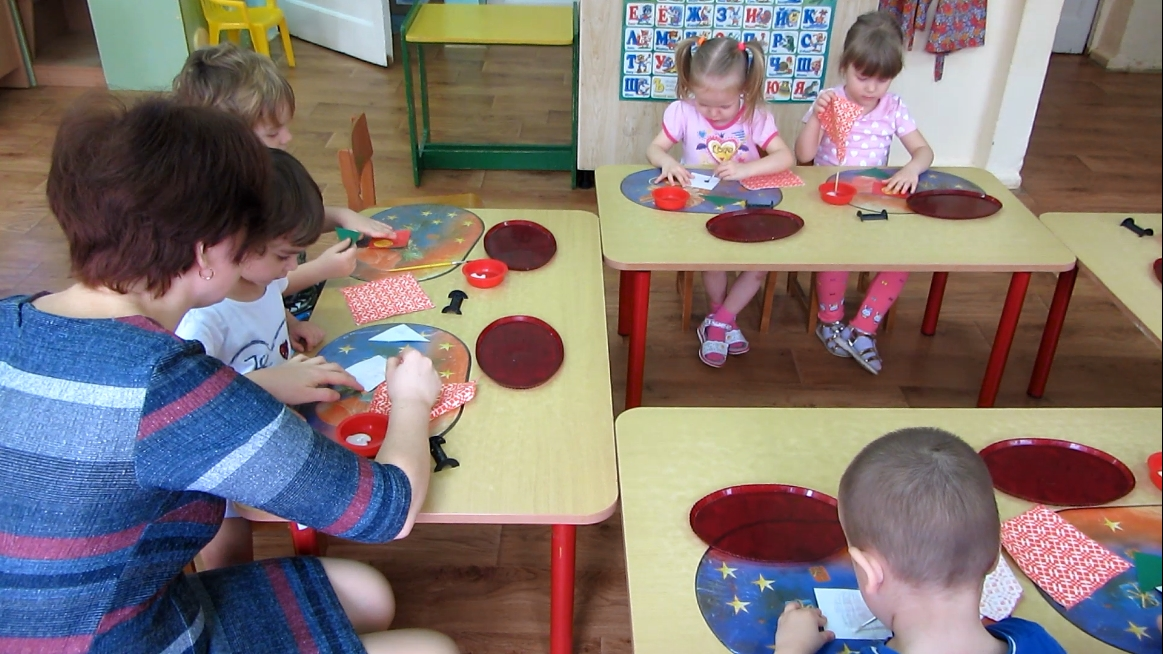 Приклеивание деталей на скворечник
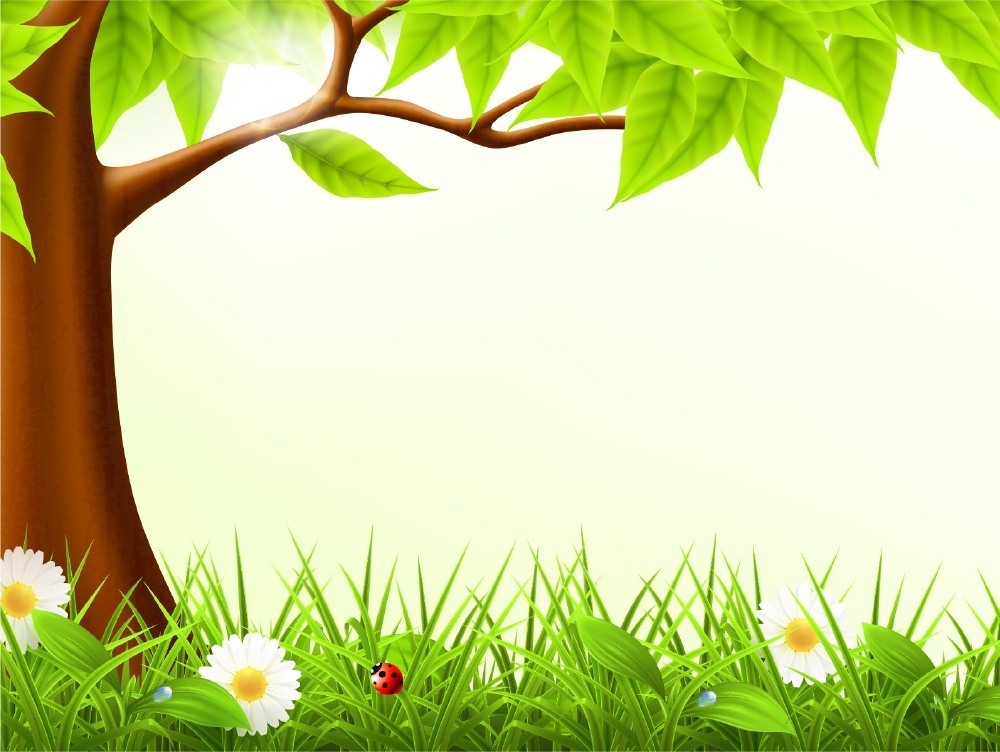 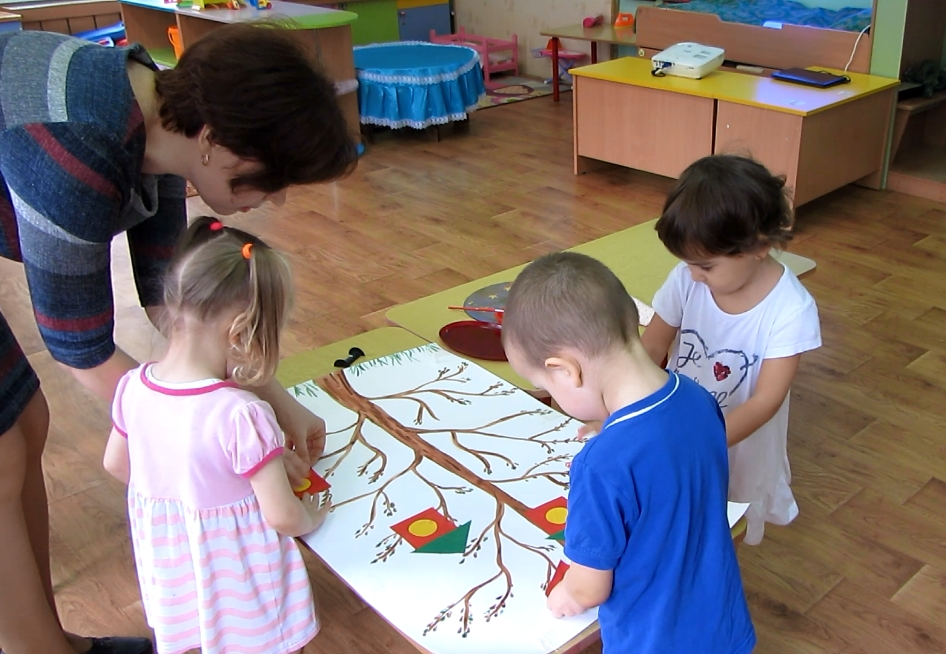 Приклеивание готового скворечника на дерево
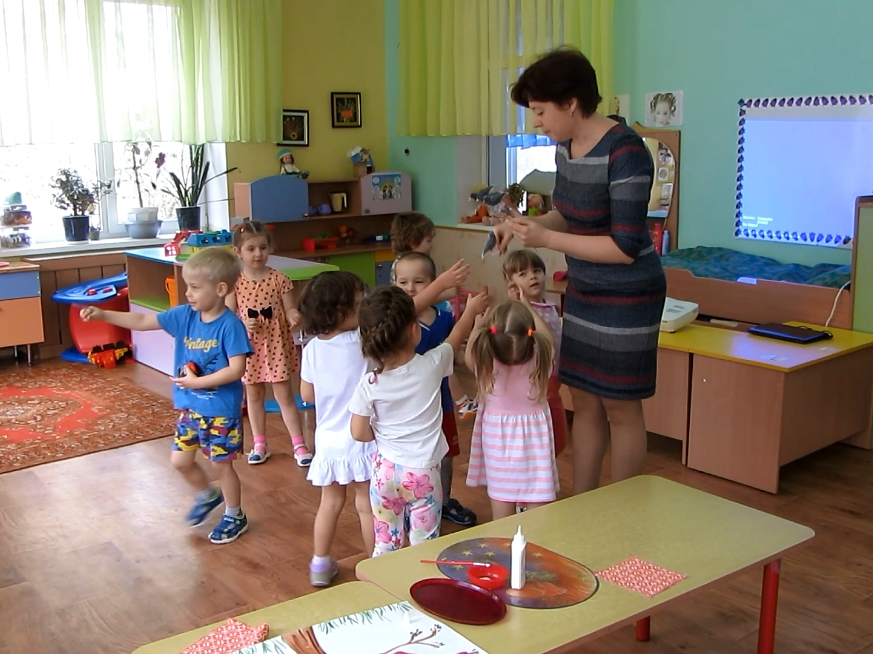 Игра «Птичка» 
со скворцами на палочках
ВЫВОД:
С помощью сюрпризного момента заинтересовала детей к игровой деятельности.
Выполнены все поставленные  задачи. Ребята откликались на задания,  отвечали на вопросы, активно работали.
Статические задания чередовались с   динамическими. 
 Продуктивная  деятельность вызвала у детей положительные эмоции.